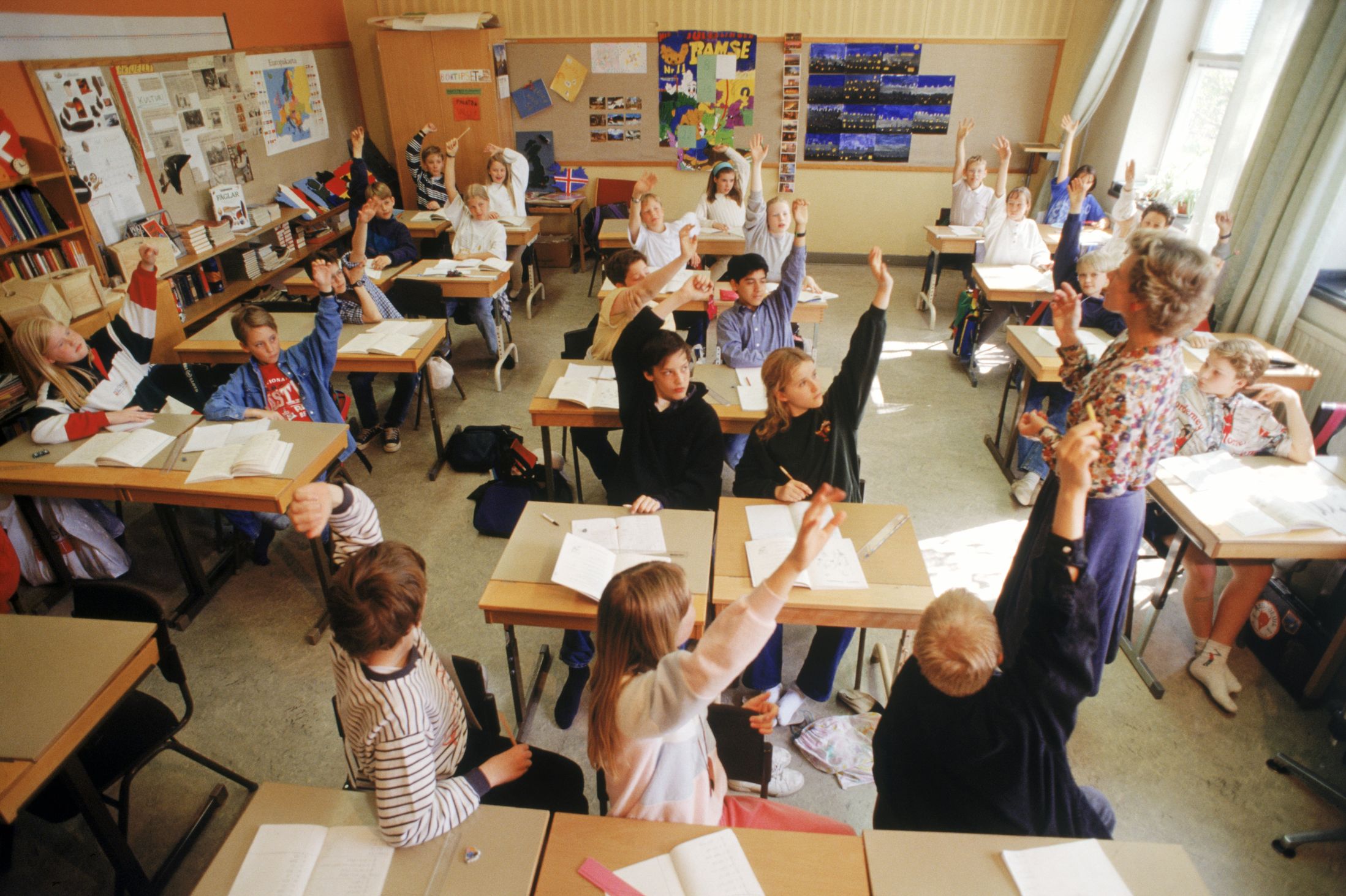 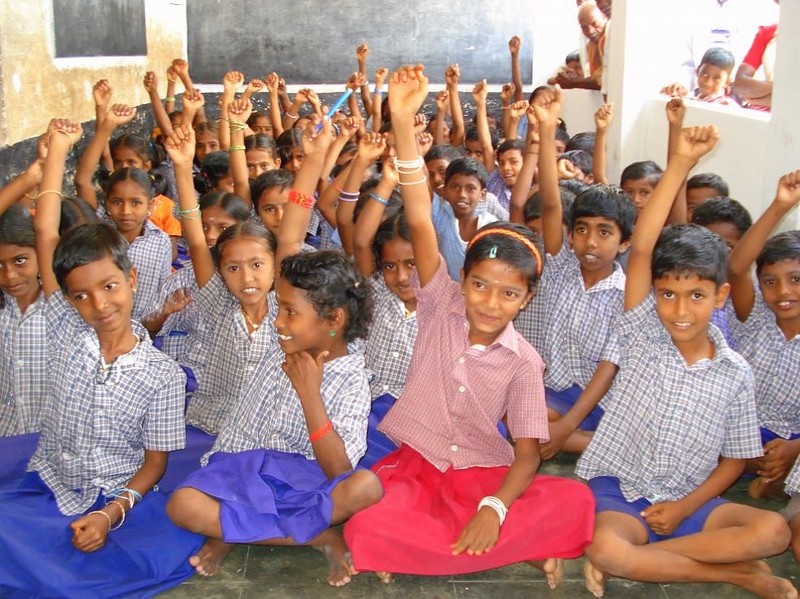 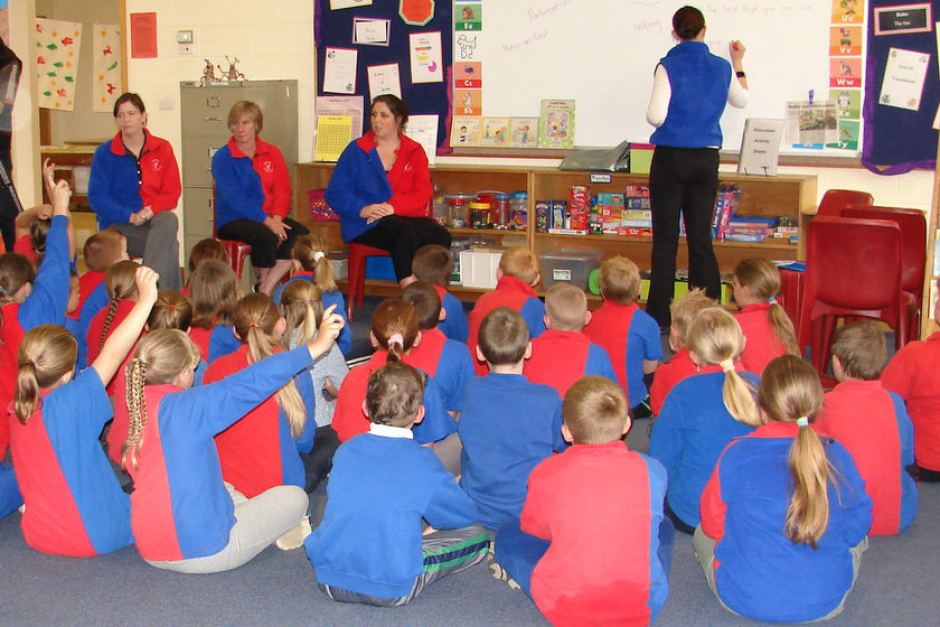 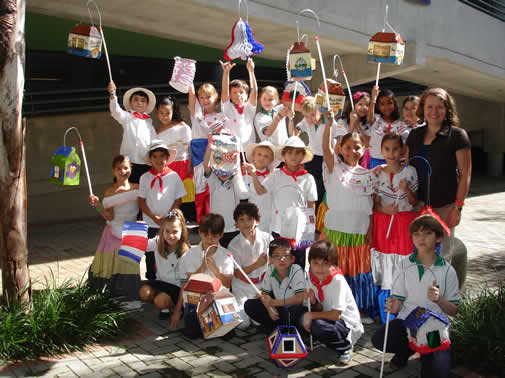 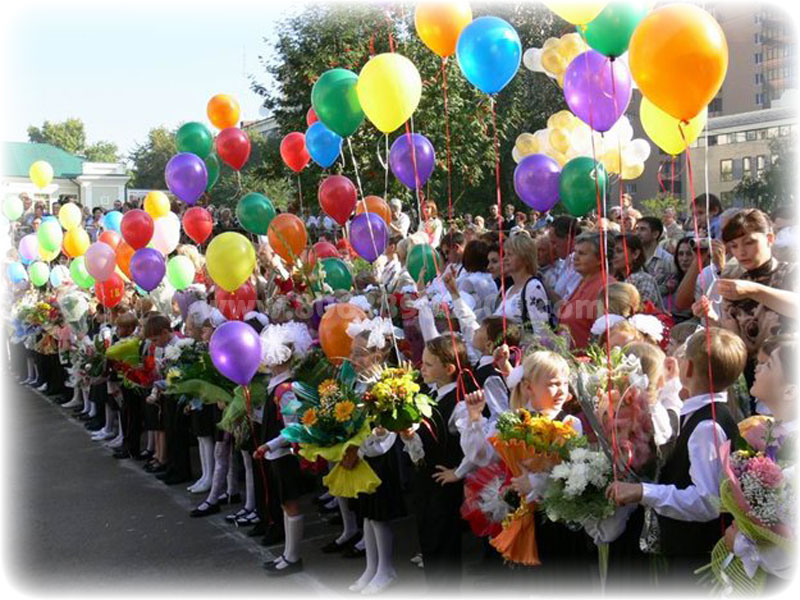 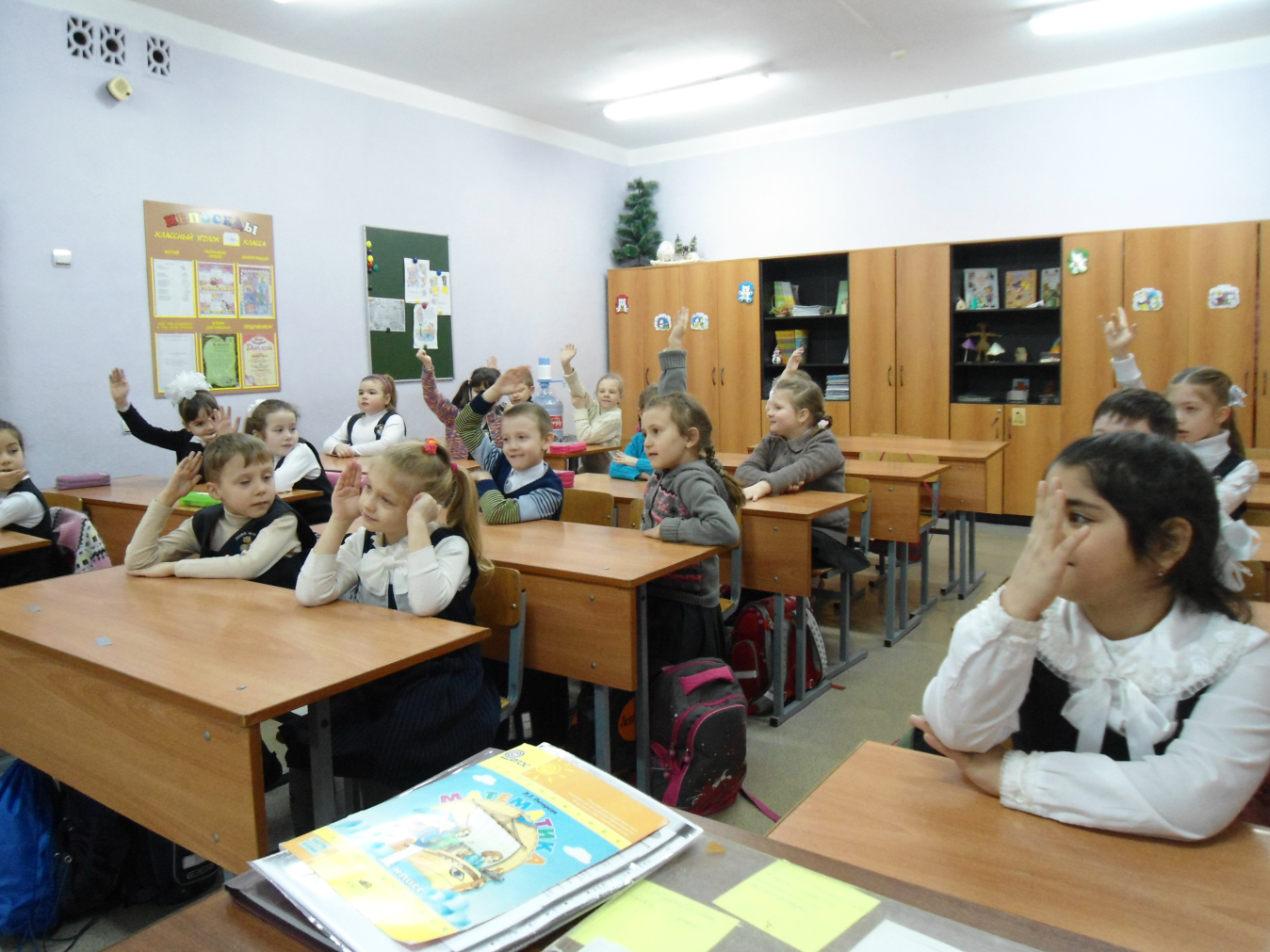 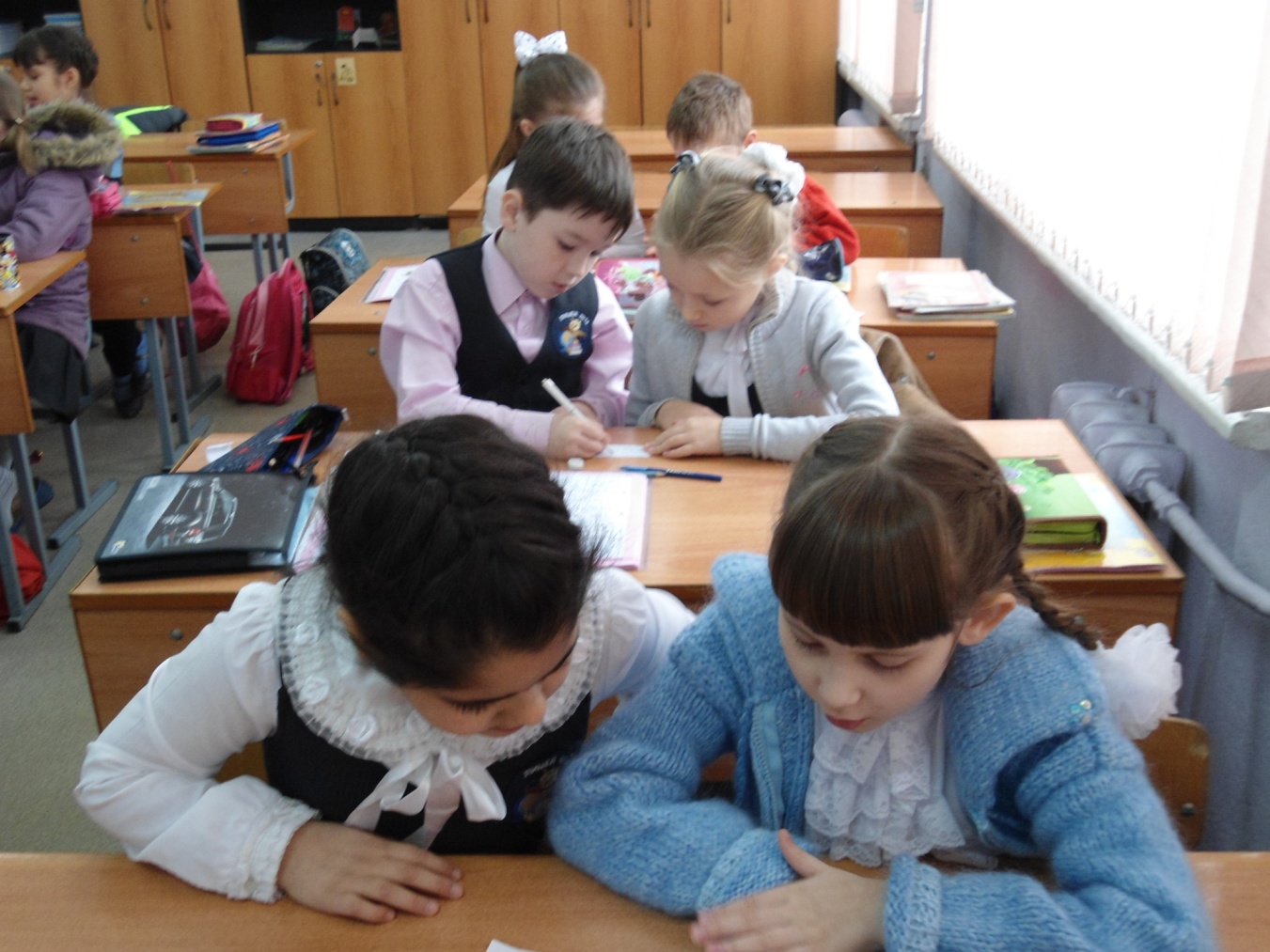 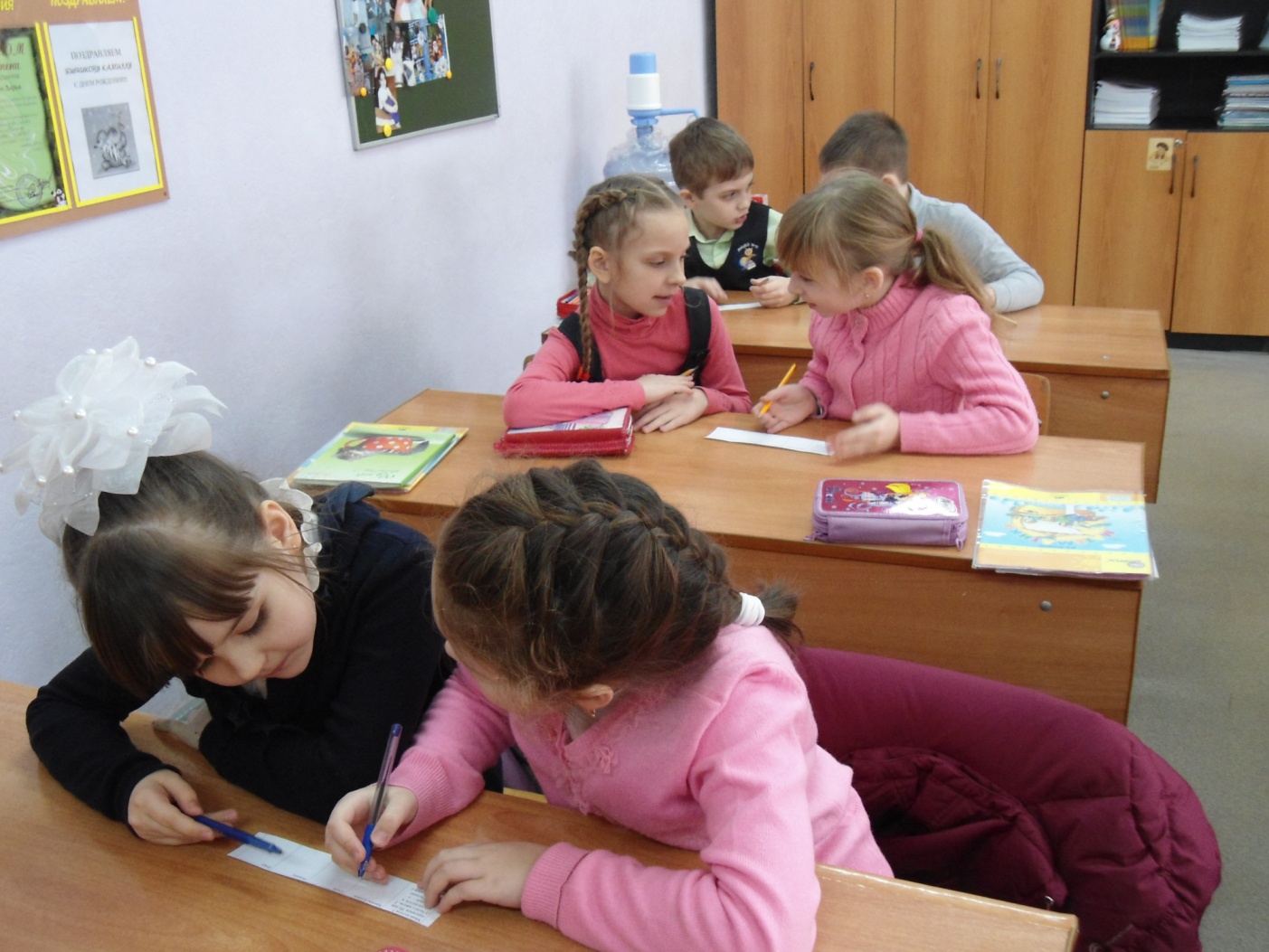 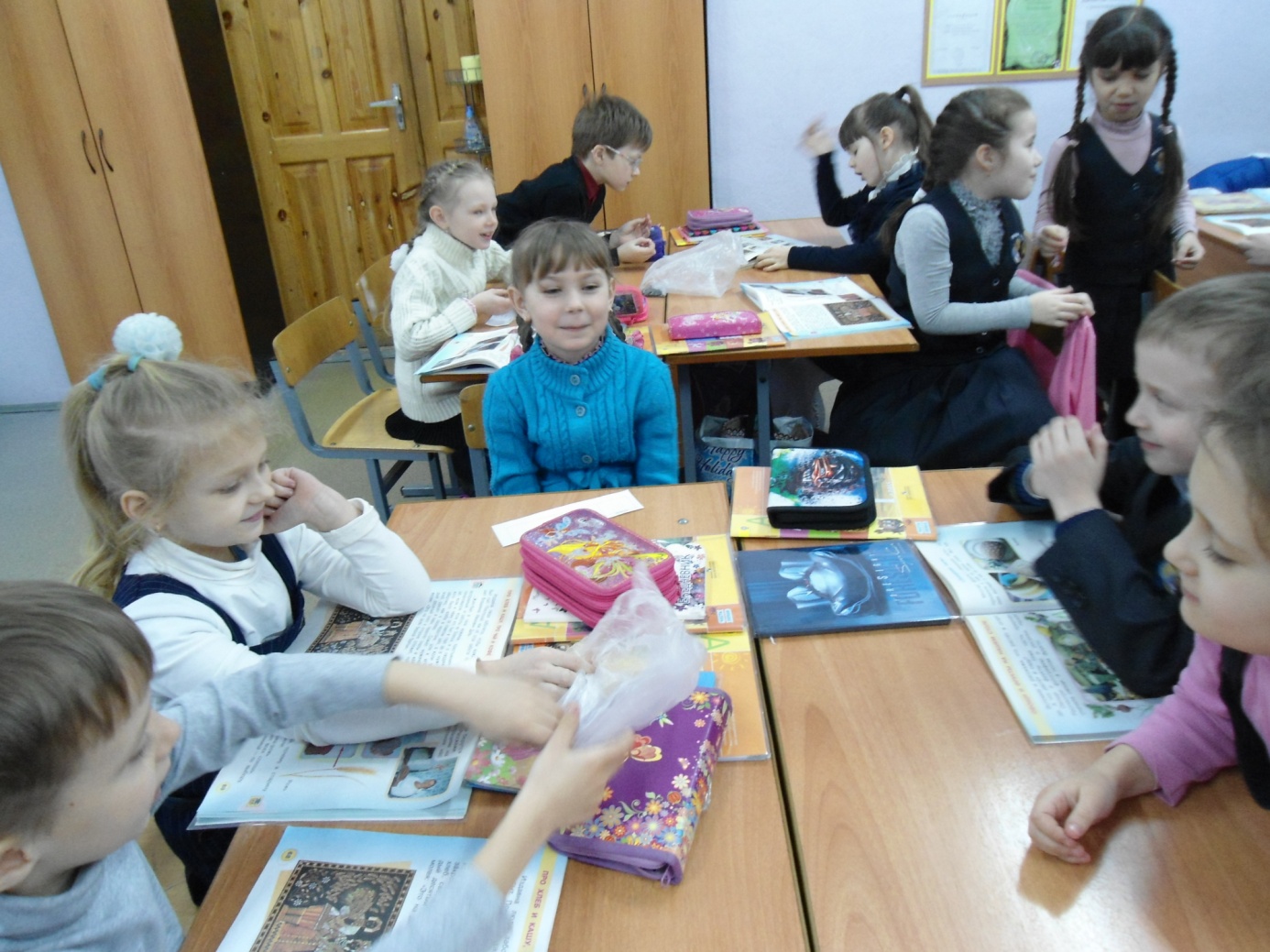 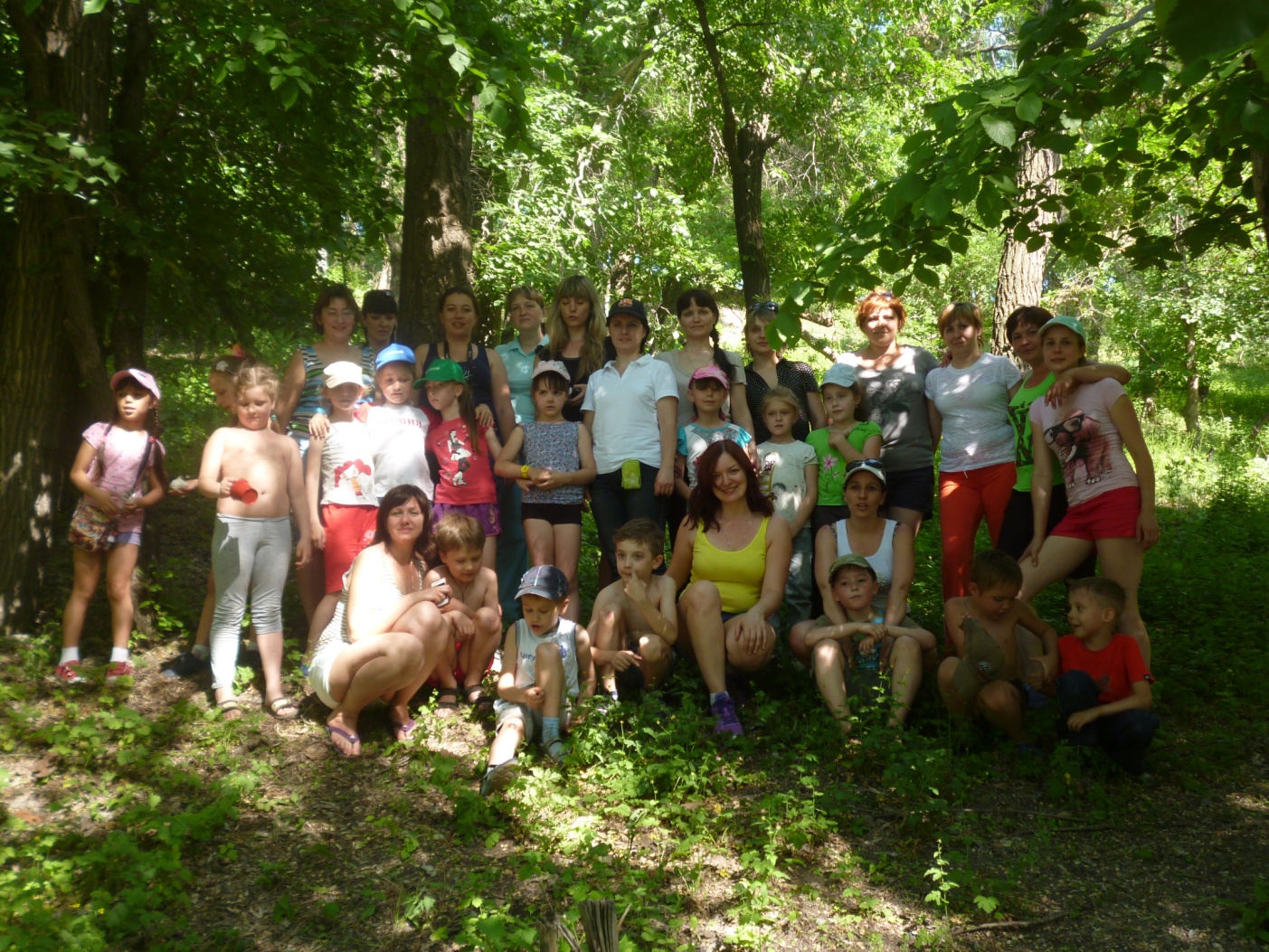 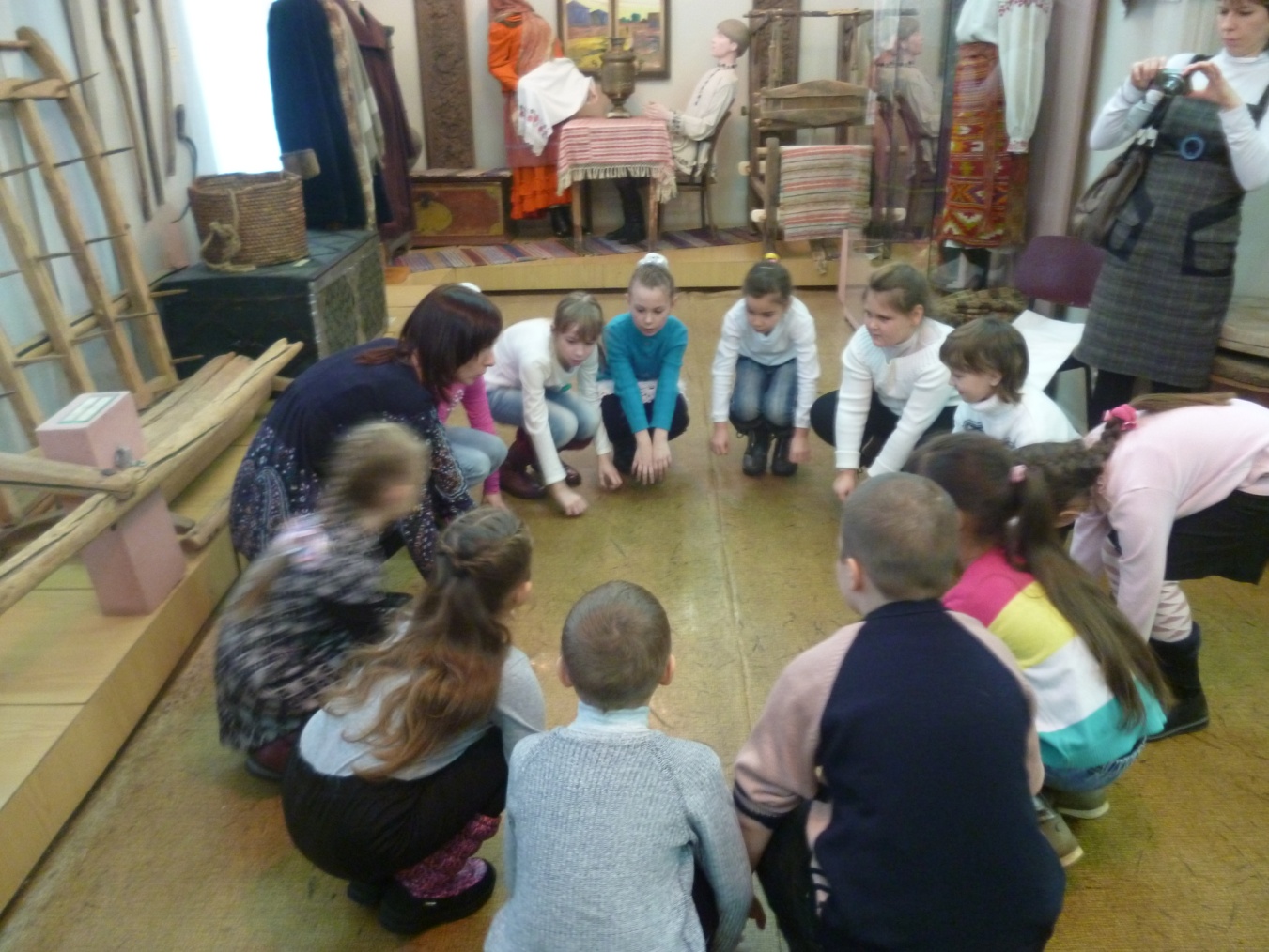 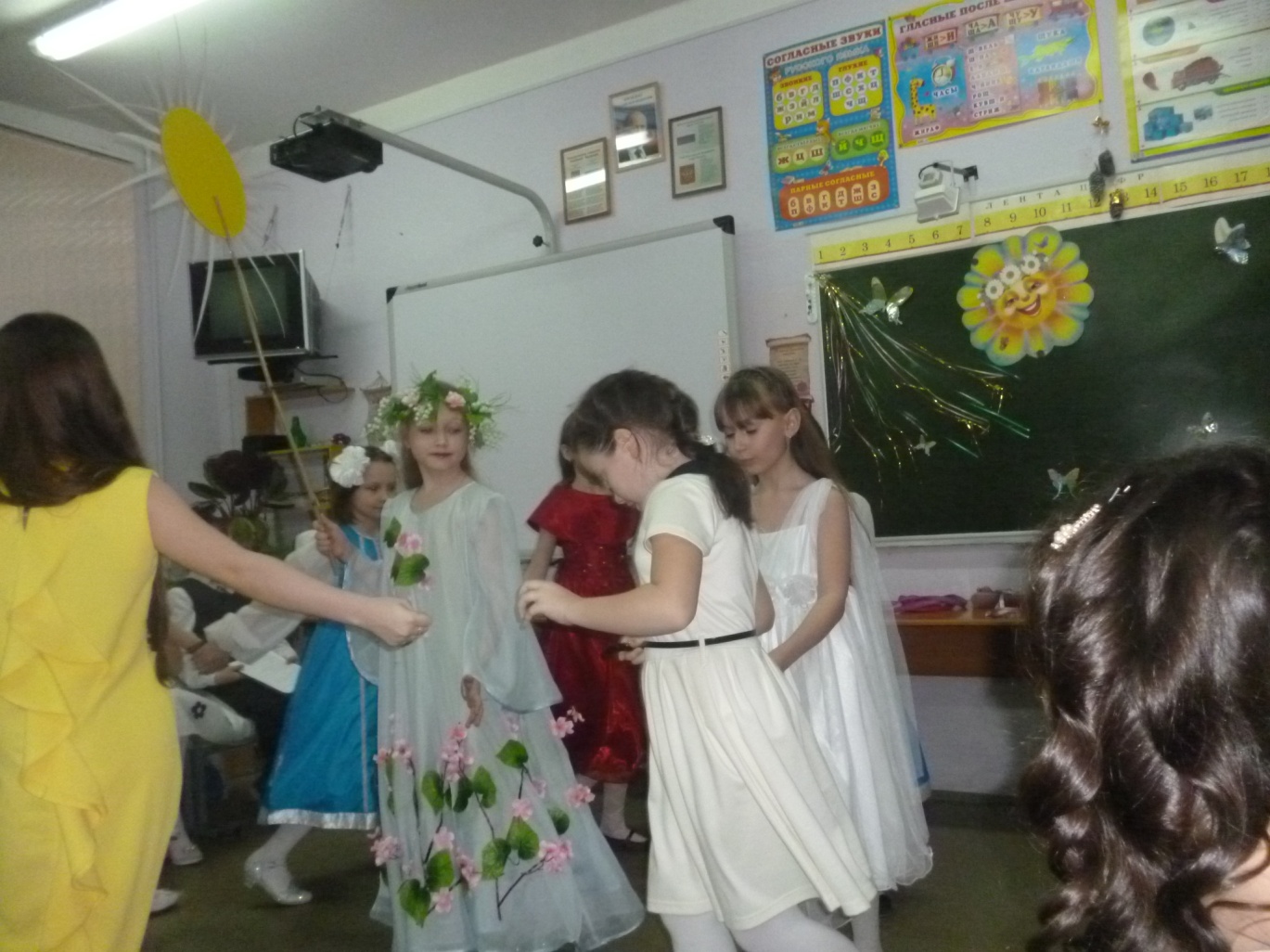 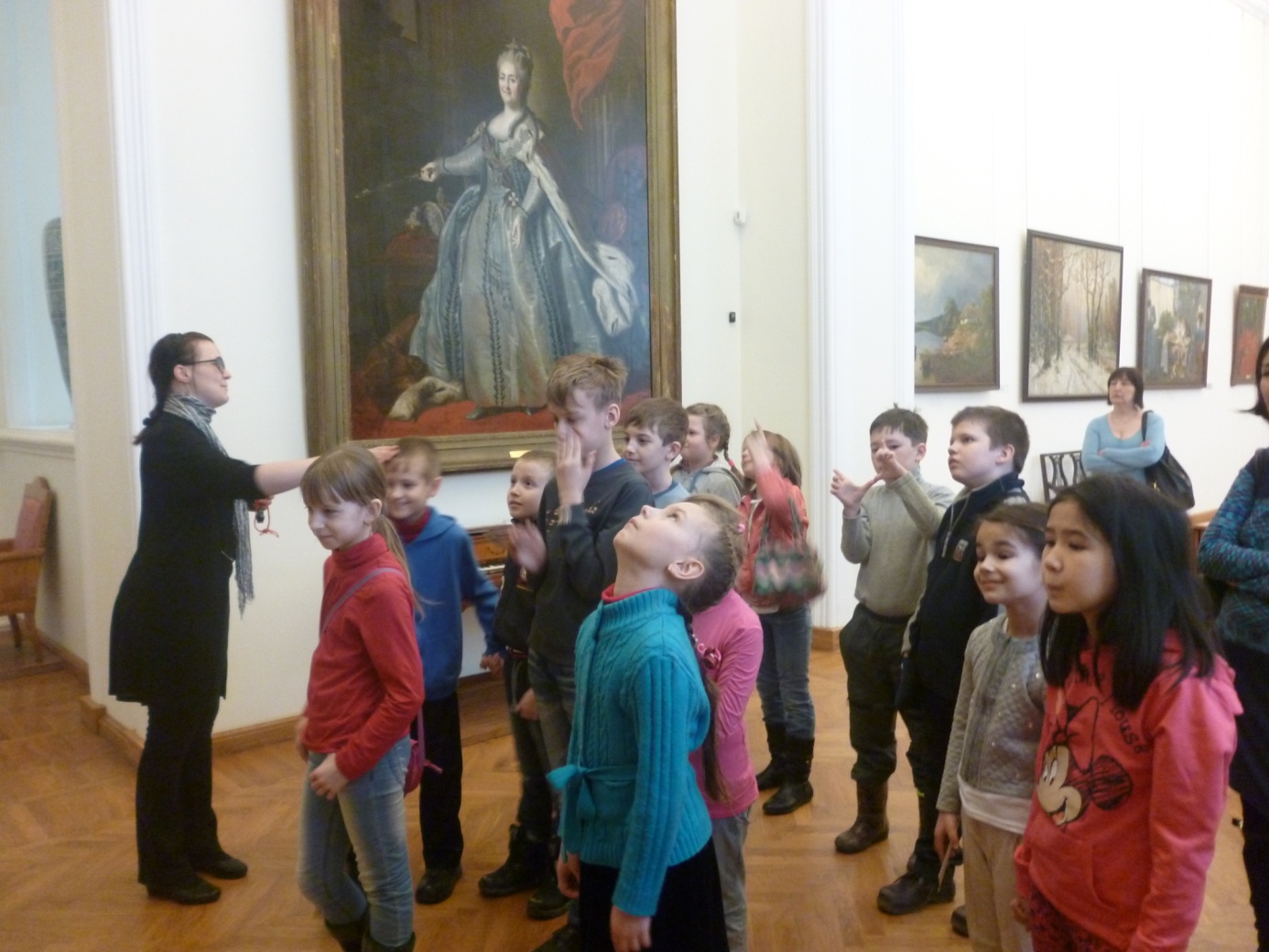 я жыву в лисной глушы.
Спешит малыш и взрослый на учебу.
Учителя спешат с утра.
И голоса ребят веселым звоном
Раздаются из каждого двора.
И снова взлеты и паденья, 
Но это личное уже.
Так, пожелаем вдохновенья ученикам
По всей Земле!